Area of a triangle
11I
Warm upwork out the area and perimeter of this shape
7cm
3cm
Warm upwork out the area and perimeter of this shape
7cm
3cm
Area:

7cm x 3cm= 21cm²
Perimeter :

7cm+3cm+7cm+3cm= 20cm
Area of a triangle
The area of a triangle is actually half the area of rectangle. 


See! When I put the same two right angled triangles together it makes a rectangle.
See! Triangles are half of rectangles!
How can we work out the area of a dark blue triangle?
5cm
10cm
How can we work out the area of a dark blue triangle?
5cm
10cm
Length x Height = total area of rectangle.              10cm x 5cm = 50cm²
How can we work out the area of a dark blue triangle?
5cm
10cm
Length x Height = total area of rectangle.              10cm x 5cm = 50cm²

Then divide by 2 to work out half the area 1 triangle!
How can we work out the area of a dark blue triangle?
5cm
10cm
Length x Height = total area of rectangle.              10cm x 5cm = 50cm²

Then divide by 2 to work out half the area 1 triangle! 
50cm² divide by 2 = 25cm²
Have a go for yourself!
7cm
8cm
How to tackle it!
First step: 

Length x Height = Total rectangle area.

8cm    x    7 cm =   56 cm²



Second step:

Divide Total rectangle area by 2 to find out triangle area.

56 divide by 2 = 28cm²
7cm
8cm
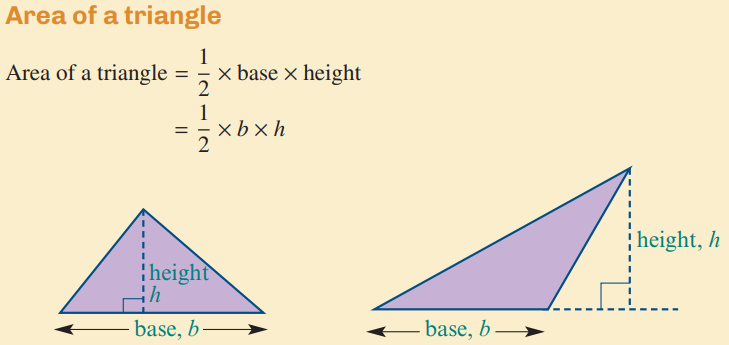 Area of a triangle
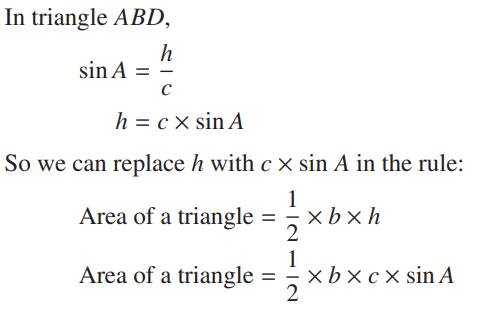 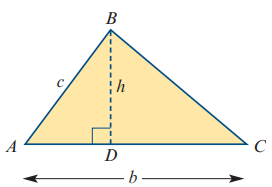 Area of a triangle
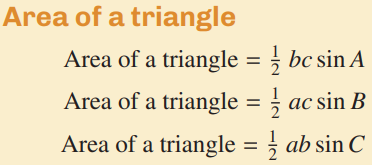 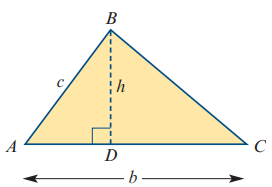 heron’s rule for the area of a triangle
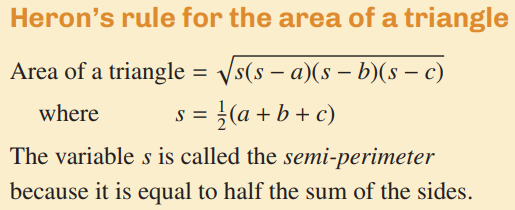 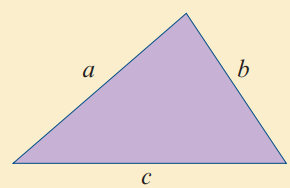 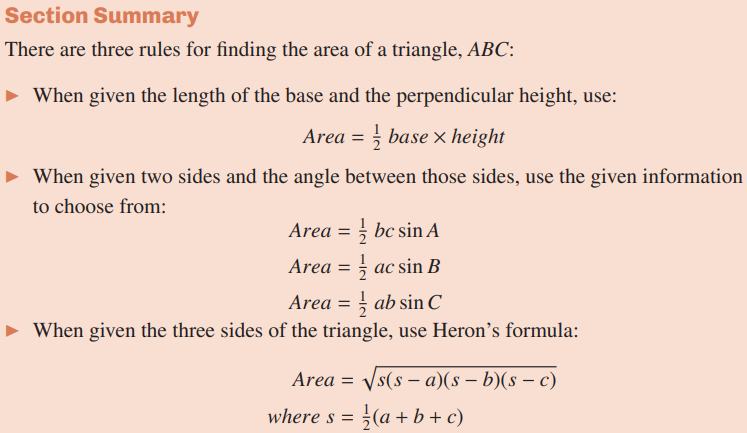